LOGO
Add Your Theme
add your theme
2
3
1
CONTENT
Add Your Tile
Add Your Tile
Add Your Tile
Your Text
your text
Add Your text
text1
text2
text3
Add Your text
text1
text2
text3
Add Your text
text1
text2
text3
picture
Your Text
your text
picture
Add Text
picture
Add your text
Add Text
picture
Add your text
Add Text
Add your text
Add Text
Add your text
Your Text
Your Text
Text
Your Text
Your Text
Text
Text
Add Text
Text1
Text2
Text3
Text
Add Text
Text1
Text2
Text3
Add Text
Text1
Text2
Text3
Add Text
Text1
Text2
Text3
Thank Your!
更多精品PPT资源尽在—PPT宝藏！
www.PPTBZ.com
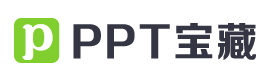 [Speaker Notes: 模板来自于 http://www.ypppt.com]